Game: Hidden picture
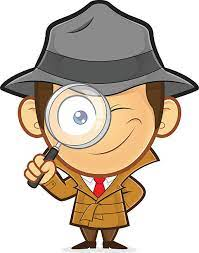 Game rules
Three groups competes with one another. 
6 pieces cover the completes picture.
A correct answer helps you to uncover one part of completed picture. 
Answer within 10 secs, other groups grab your chance to answer if you exceed time limit. 
Vietnamese correct name: 1 point, English correct name: 2 points, the completed picture: 20 points
Say “BINGO” anytime if you have an answer for the key picture
-
Key
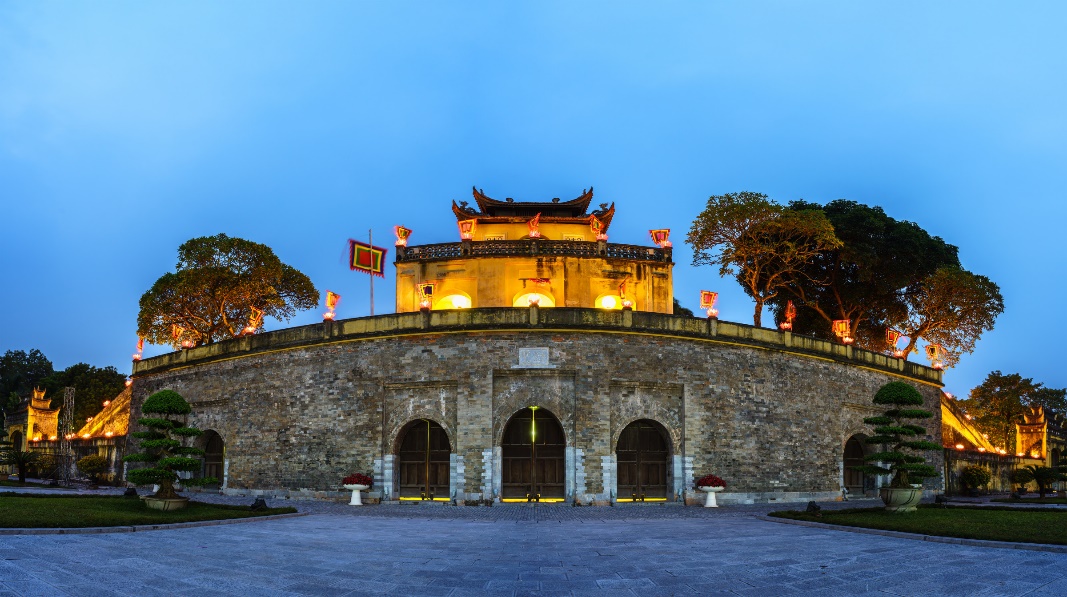 2
3
1
5
4
6
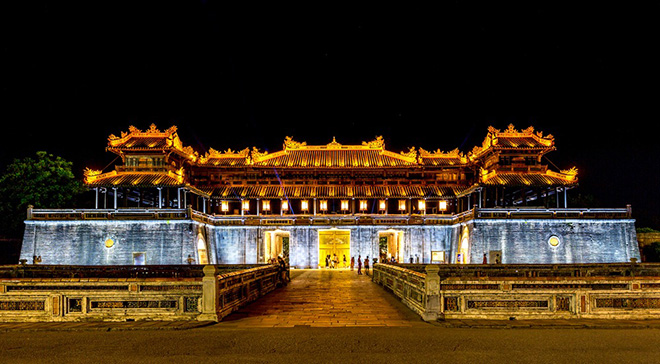 Hue Imperial citadel complex
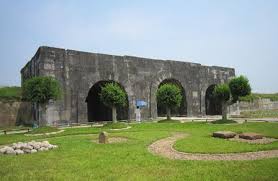 Citadel of Ho Dynasty
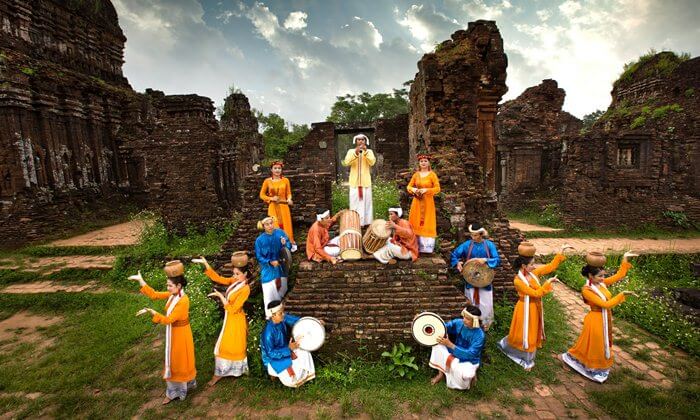 My Son sanctuary
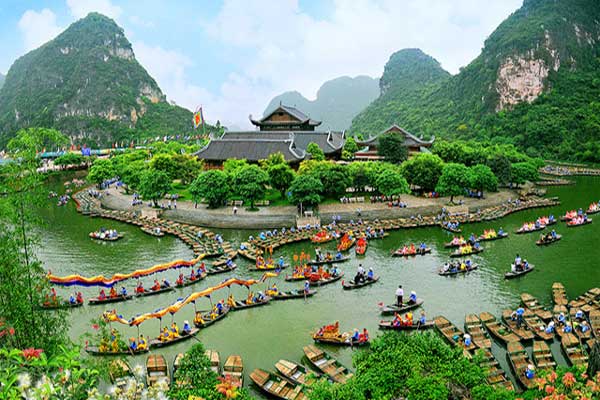 Trang An landscape complex
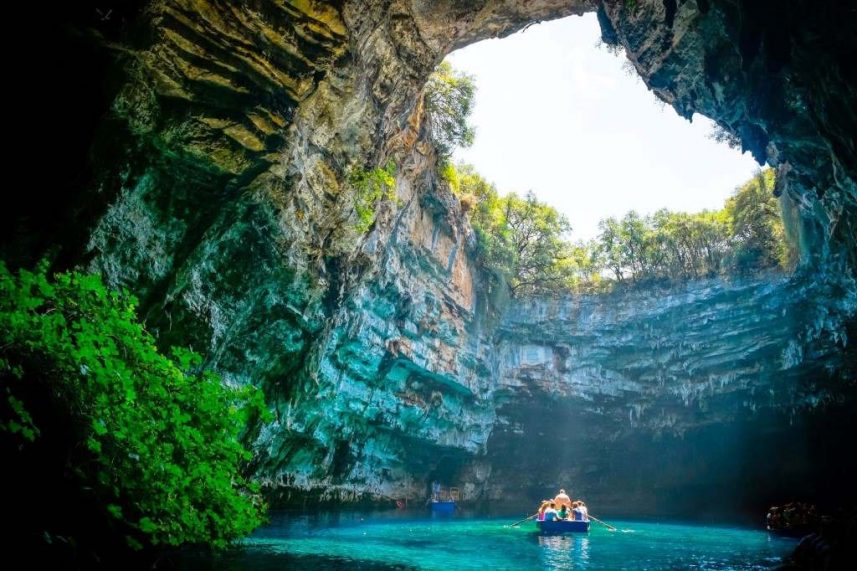 Phong Nha-Ke Bang National Park
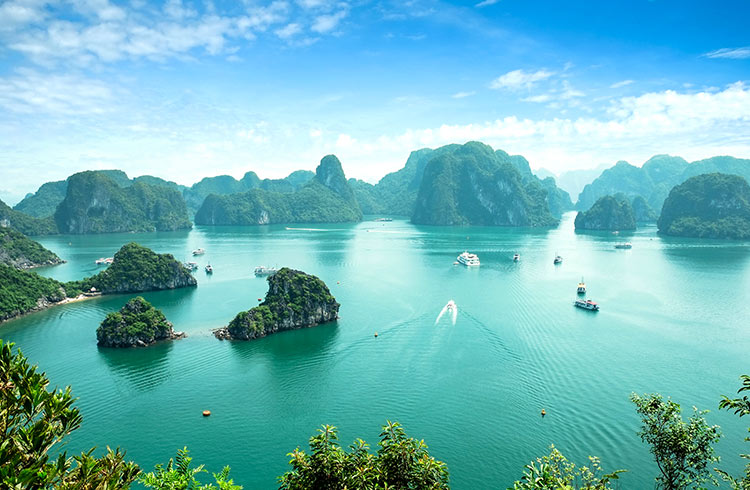 Ha Long Bay
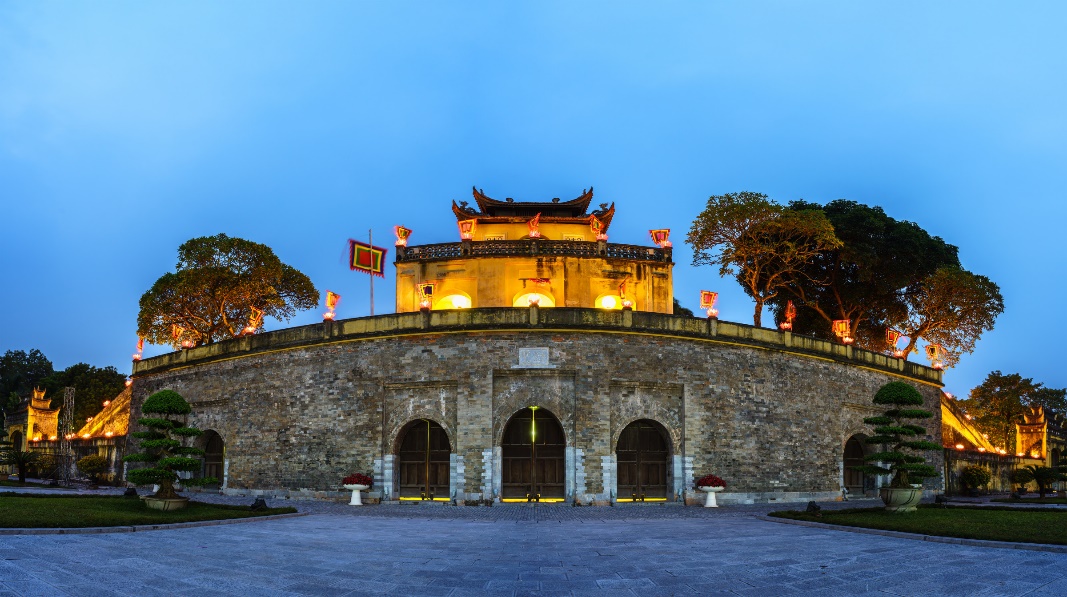 The Imperial Citadel of Thang Long
UNIT 8:
 OUR WORLD HERITAGES
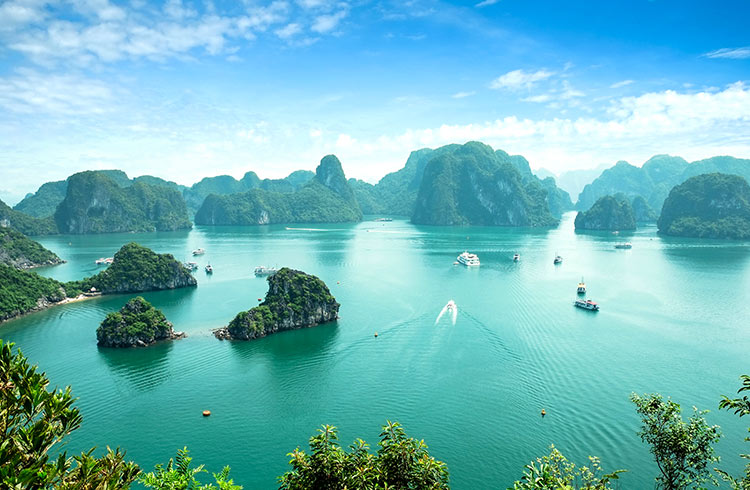 Lesson: Getting started/ p.
Objectives
By the end of the lesson, you will be able to:
Familiarise yourself with the new topic 
Get to know some words related to the topic, 
pronunciation and grammatical feature
Vocabulary
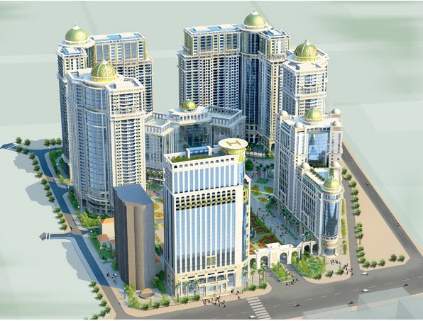 a large building with various 
connected rooms or a group of 
buildings
Vocabulary
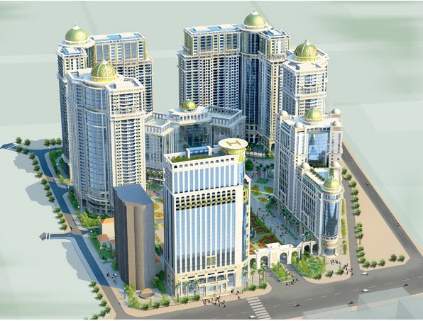 Complex (n): tổ hợp
		       phức hợp
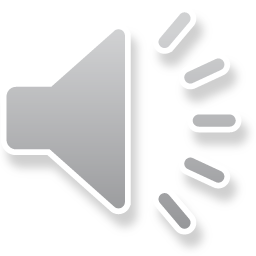 /ˈkɒm.pleks/
E.g. They plan to build an apartment complex, scheduled to take 5 months
Vocabulary
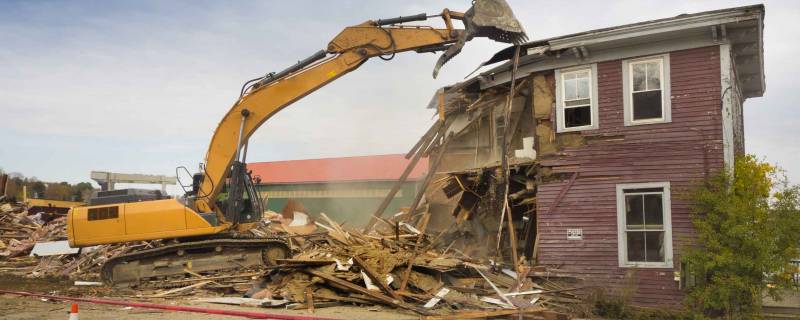 To pull down, destroy completely, 
esp. the building
Vocabulary
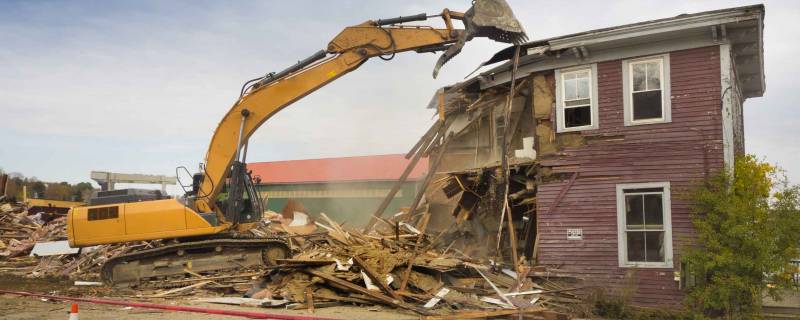 To demolish (v): phá dỡ
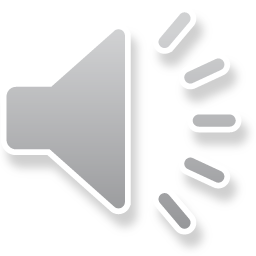 /dɪˈmɒl.ɪʃ/
E.g. They are going to demolish the 
old building soon
Vocabulary
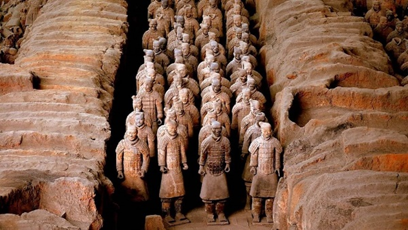 Related to the studies of things/
people in the past in order to learn about their culture and society
...... +discovery, + ...... site, + .....value
Vocabulary
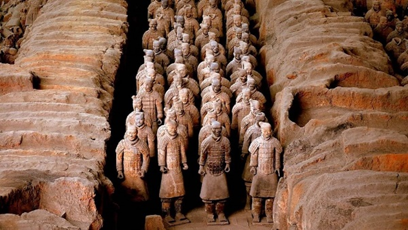 Archaeological (a): 
thuộc về khảo cổ học
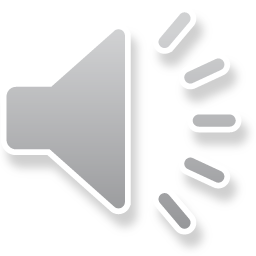 /ˌɑː.kiˈɒl.ə.dʒi/
E.g. One of the most spectacular 
archaeological discoveries of the 20th 
century is terra cotta statues in Qin 
Shi Huang Emperor burial complex.
Archaeology (n) 
Archaeologist (n)
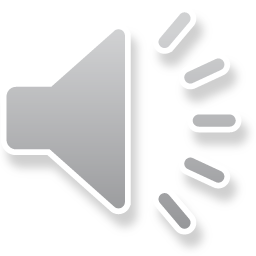 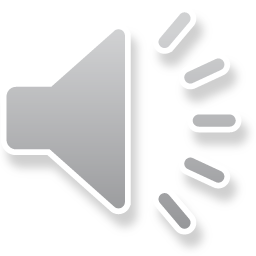 Vocabulary
an object, tradition, or system 
from the past that continues to exist
Relic (n):
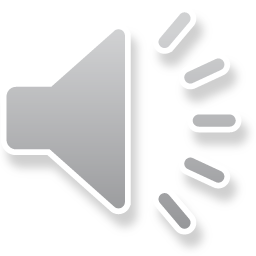 /ˈrel.ɪk/
tàn tích
Vocabulary
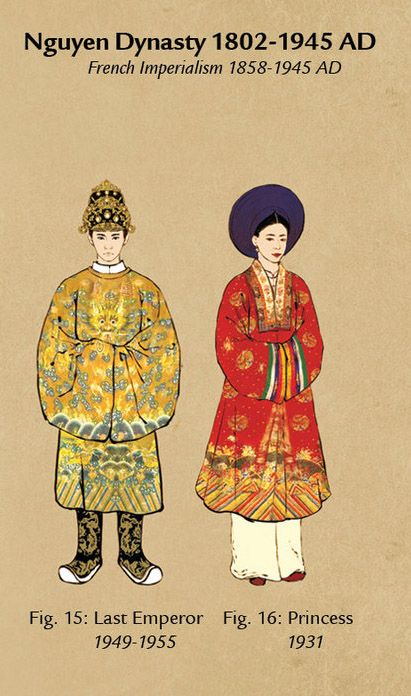 a series of rulers or leaders who are all from the same family,
Prosperous+ ......, feudal + ......
Vocabulary
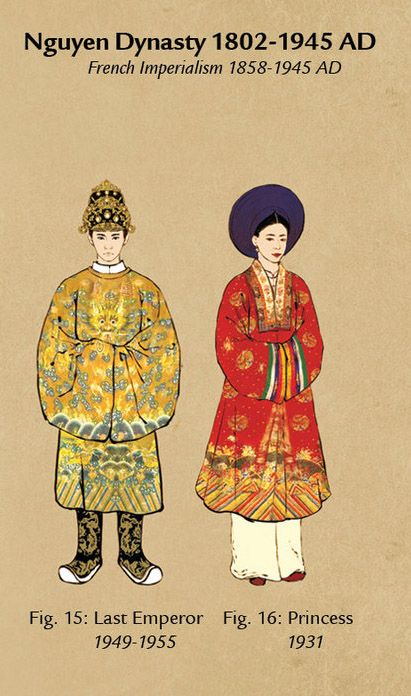 triều đại
Dynasty (n):
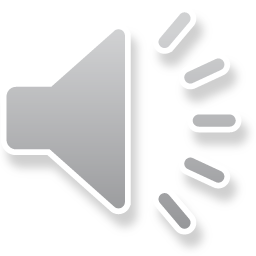 /ˈdaɪ.nə.sti/
E.g. The Nguyễn dynasty was the last Vietnamese dynasty
Vocabulary
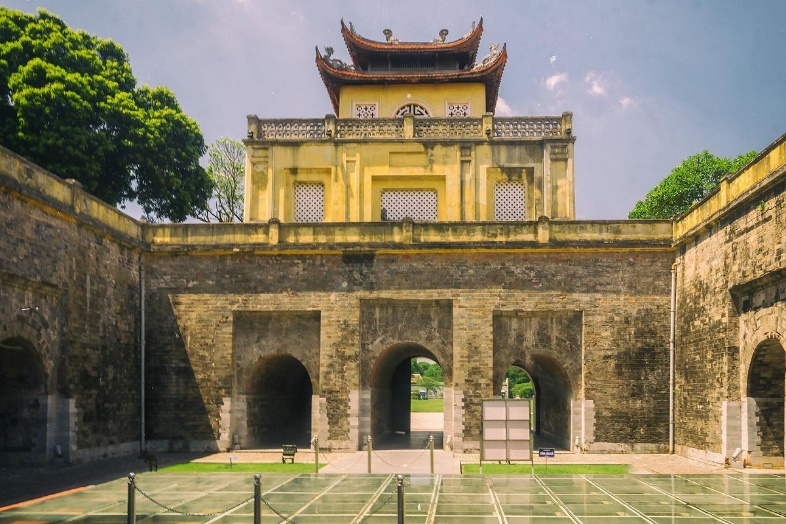 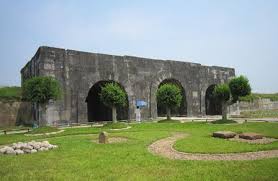 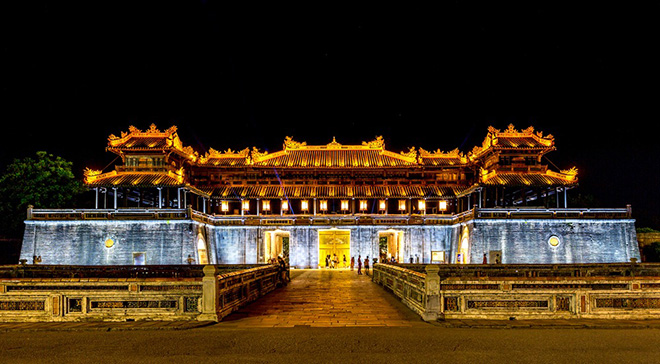 Vocabulary
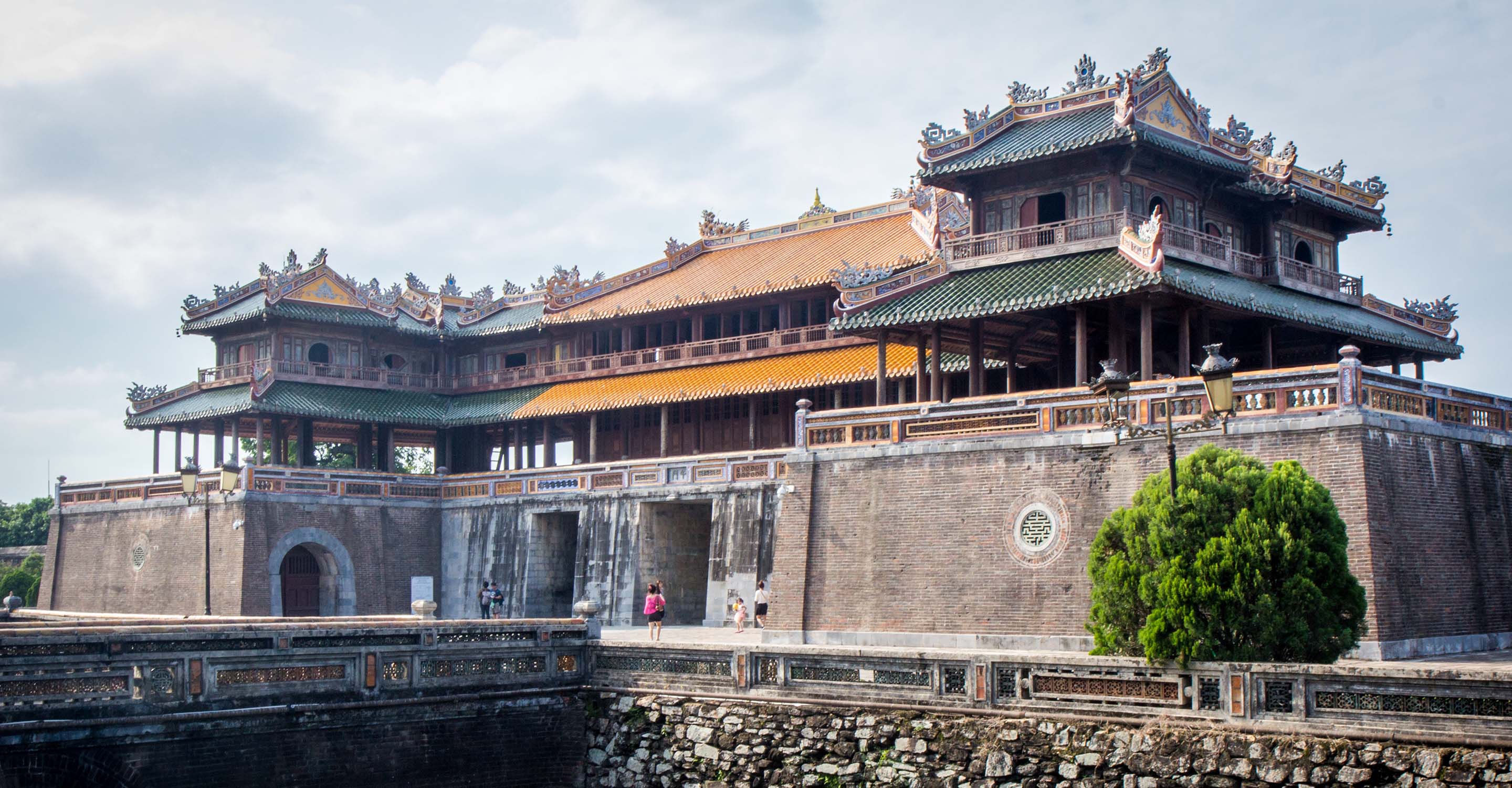 cố đô
Citadel (n):
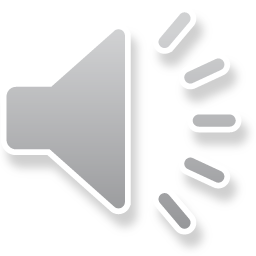 /ˈsɪt.ə.del/
E.g. Hue Imperial Citadel stands firm 
in the center of the city, alongside 
the Perfume River.
Vocabulary
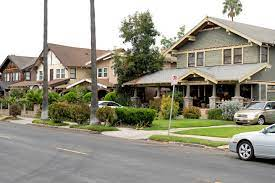 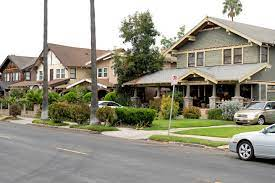 complete and in the original state
remain+ ......., keep + ....., preserve + .....
Before 				After
Vocabulary
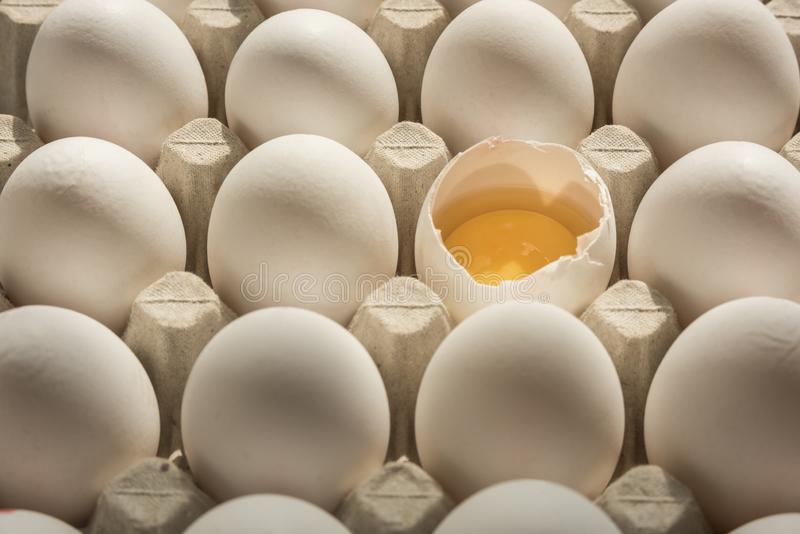 Nguyên vẹn
Intact
Intact    (a):
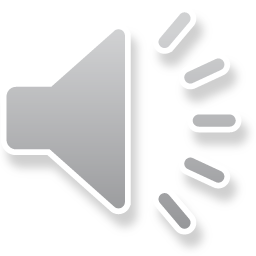 In ruin
/ɪnˈtækt/
E.g. Most of the unearth relics remain intact.
Đổ nát
In ruin       :
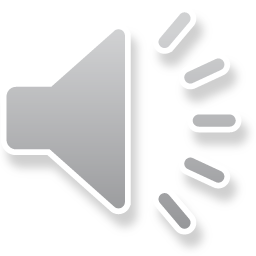 Vocabulary
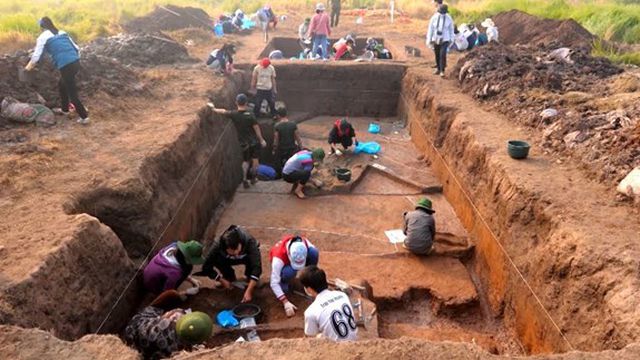 The act of unearthing to discover 
old objects
Archaeological + ......, artifacts + .....
Vocabulary
Sự khai quật
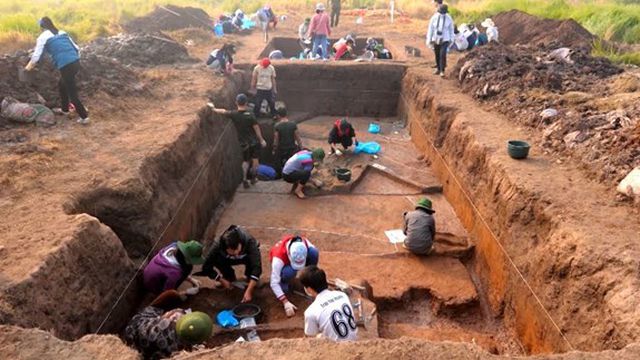 Excavation (n):
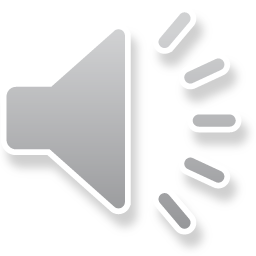 /ˌeks.kəˈveɪ.ʃən/
E.g. A large-scale excavation was 
conducted to study features and 
artifacts
Khai quật
Excavate (v):
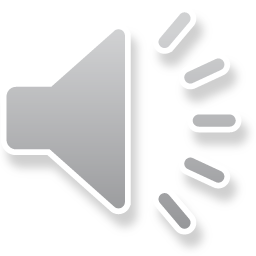 Vocabulary
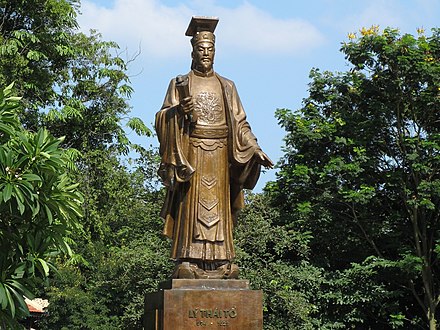 a structure or building that is built 
to honour a special person or event:
Ly Thai To .......
Vocabulary
đài tưởng 
niệm
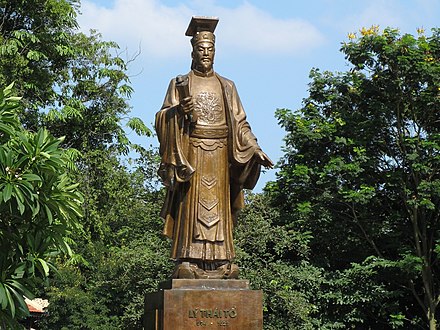 Monument (n):
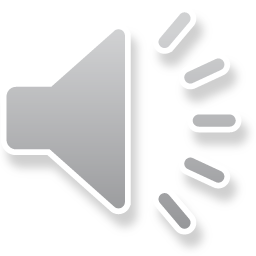 /ˈmɒn.jə.mənt/
E.g. King Ly Thai To Monument is located in Ly Thai To Garden, Dinh Tien Hoang Street.
Vocabulary
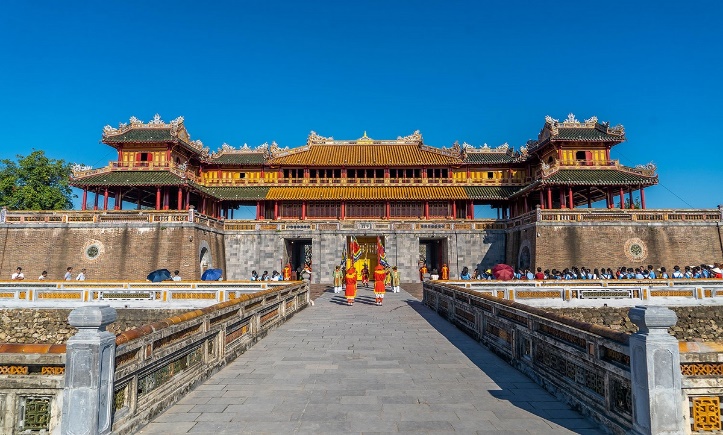 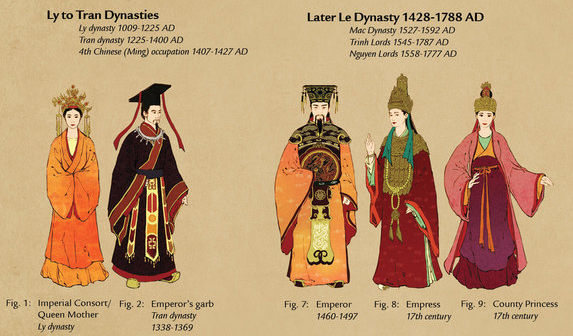 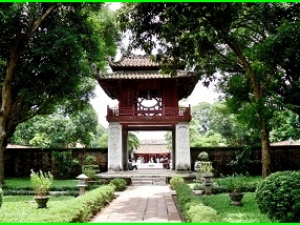 ....... academy
....... palace
....... robes
Vocabulary
Thuộc về 
hoàng gia
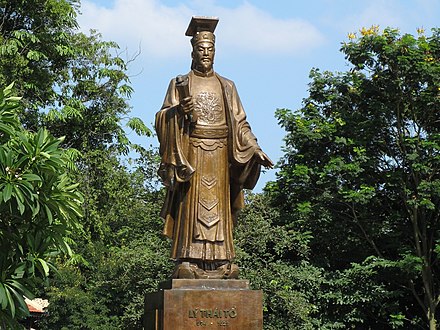 Imperial (a):
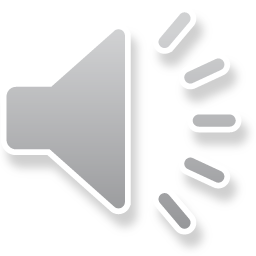 /ɪmˈpɪə.ri.əl/
E.g. Imperial robes of Emperor are normally embroided with gold dragon pattern.
Vocabulary
Predictions
Which of the following do you predict the content mentions?
- Time of construction 
- What people can see there 
- Time when it is official recognized as World Heritage Sites 
- Other 8 UNESCO World Heritage Sites in Vietnam 
- What people should carry along when going there 
- Names of excavated relics
- Time they will visit the citadel
Listen and check
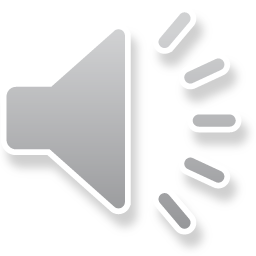 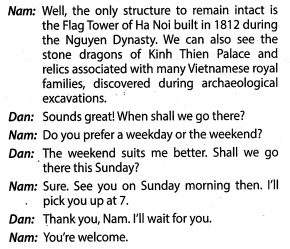 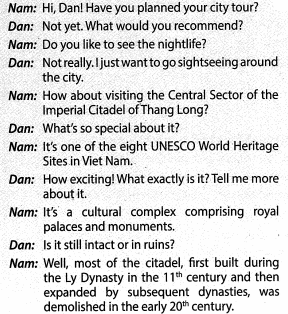 Predictions
Which of the following do you predict the content mentions?
- Time of construction 
- What people can see there 
- Time when it is official recognized as World Heritage Sites 
- Other 8 UNESCO World Heritage Sites in Vietnam 
- What people should carry along when going there 
- Names of excavated relics
- Time they will visit the citadel




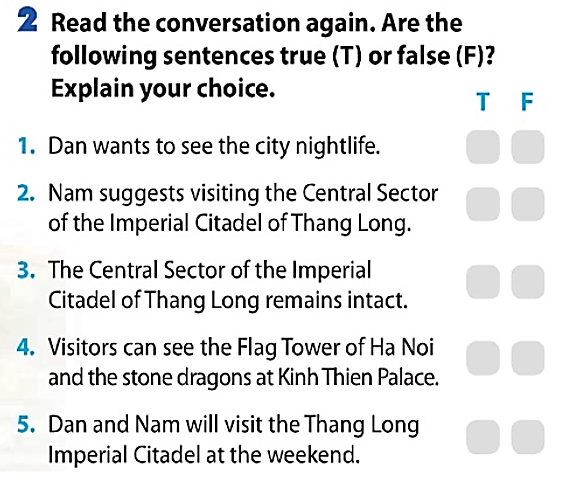 Task 2:
Task 2:
T      F

1. Dan wants to see the city nightlife
Correction: He wants to go sightseeing

2. Nam suggests visiting the Central Sector of the Imperial Citadel of Thang Long
Nam: How about visiting the Central Sector of the Imperial Citadel of Thang Long
Task 2:
T      F
3. The Central Sector of the Imperial 
Citadel of Thang Long remains intact.

Correction: Most of the citadel was demolished in the early 20th century

4. Visitors can see the Flag Tower of Hanoi and the stone dragons at Kinh Thien Palace.
Nam: The only structure to remain intact is the Flag Tower .... 
We can also see the stone dragons of Kinh Thien Palace and relics...
Task 2:
T      F
5. Dan and Nam will visit the Thang Long Imperial Citadel at the weekend.

Nam: Do you prefer weekday or the weekend?
Dan: The weekend suits me better. Shall we go 
there this Sunday?
Nam: Sure, See you on Sunday morning then
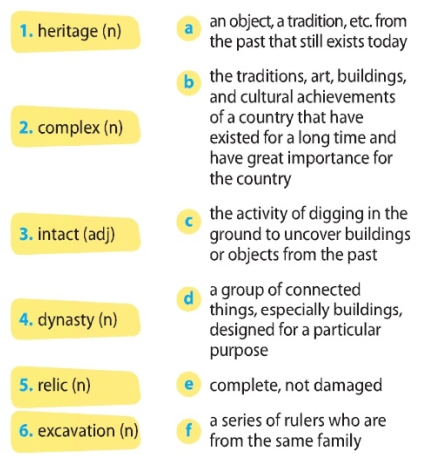 Task 3:
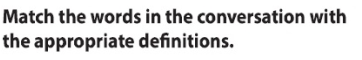 1. b
2. d
3. e
4. f
5. a
6. c
Task 4:
Work and discuss with your partner
Find the sentences in the conversation which have the same meaning as the following sentences.
1. It is a cultural complex that comprises royal palaces and monument.
2. Most of the citadel which was built during the Ly dynasty in the 11th century and then expanded by the subsequent dynasties, was 
demolished in the early 20th century.
3. The only structure that is still intact is the Flag Tower of Hanoi.
Task 4:
It is a cultural complex that comprises royal palaces and 
monument.
It is a cultural complex comprising royal palaces and monument.
Task 4:
2. Most of the citadel which was built during the Ly dynasty in the 11th century and then expanded by the subsequent 
dynasties, was demolished in the early 20th century.
Most of the citadel first built during the Ly dynasty in the 11th century and.... was demolished in the early 20th century.
Task 4:
3. The only structure that is still intact is the Flag Tower of 
Hanoi.
The only structure to remain intact is the Flag Tower of Hanoi.
Task 4:
1. It is a cultural complex that comprises royal palaces and monument.
    It is a cultural complex comprising royal palaces and monument. 
2. Most of the citadel which was built during the Ly dynasty in the 11th century and then expanded by the subsequent dynasties, was demolished in the early 20th century.  
     Most of the citadel first built during...., was demolished in the .... 
3. The only structure that is still intact is the Flag Tower of Hanoi.
     The only structure to remain intact is the Flag Tower of Hanoi.
Task 4:
1. It is a cultural complex that comprises royal palaces and monument.
    It is a cultural complex comprising royal palaces and monument. 
2. Most of the citadel which was built during the Ly dynasty in the 11th century and then expanded by the subsequent dynasties, was demolished in the early 20th century.  
     Most of the citadel first built during...., was demolished in the .... 
3. The only structure that is still intact is the Flag Tower of Hanoi.
     The only structure to remain intact is the Flag Tower of Hanoi.
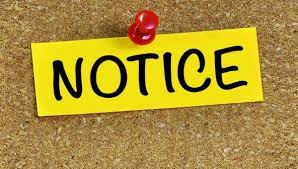 Grammatical feature: 
Reduction of relative clause with participial phrases 
(past participle, present participle) and to-infinitive
Task 5:
Find questions with the form A OR B?
with your partner


Discuss its name
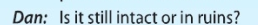 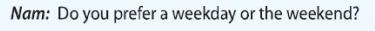 Alternative/choice question
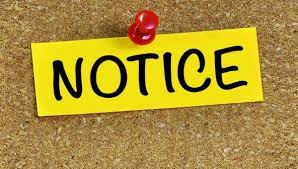 Pronunciation feature
Intonation of alternative/choice questions
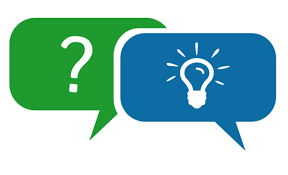 In pair, ask and answer
Have you ever visited the Central Sector of the Imperial 
Citadel of Thang Long?
+ If yes, tell your partner about your visit. If no, would you like to visit? Why?
Self-assessement
By the end of the lesson, you will be able to:
Familiarise yourself with the new topic.
Get to know some words related to the topic, 
pronunciation and grammatical feature.
Summary
Complex
imperial
Excavate & excavation
Intact 

   in ruins
Monument
citadel
To demolish
relics
dynasty
archaeological
Summary
Vocabulary
Lexical items of the topic “Our World Heritage Sites”
Pronunciation 
Intonation of alternative question
Grammar 
Reduction of relative clauses with participial phrases, to -infinitive
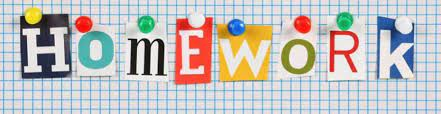 Revise today’s new words & Record yourself 
Prepare for the next lesson
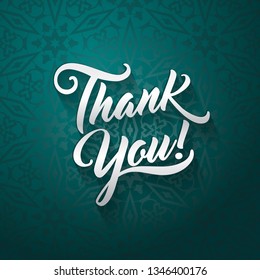